PERTEMUAN 10PUBLIC SPACE
• LAPISAN OZON YANG MULAI MENIPIS	→ KERUSAKAN LINGKUNGAN DAN MAHLUK HIDUP• PENINGKATAN TEMPERATUR DUNIA, PERUBAHAN IKLIM,   PENINGKATAN PERMUKAAN AIR• KEKURANGAN PERSEDIAAN AIR
KEBUTUHAN MASA KINI, TANPA MENGHILANGKAN 
KEMAMPUAN GENERASI BERIKUTNYA UNTUK 
MEMENUHI KEBUTUHANNYA
PENGARUH DESAINER PADA ISYU LINGKUNGAN
• PEMILIHAN BAHAN• ENERGY CONTENT• HEMAT DALAM PEMAKAIAN
CARA MENDESAIN DAN MENDIRIKAN 
BANGUNAN MENJADI SANGAT PENTING
PENGHIJAUAN
Taman adalah sebidang lahan berpagar yang digunakan 
untuk mendapatkan kesenangan, kegembiraan, dan kenyamanan. 

(Laurie,1986:9)
Taman Kota adalah taman yang berada di lingkungan 
perkotaan dalam skala yang luas dan dapat mengantisipasi 
dampak-dampak yang ditimbulkan oleh perkembangan kota 
dan dapat dinikmati oleh seluruh warga kota.
FUNGSI TAMAN KOTA
• Fungsi Ekologis	Paru-paru kota yang menghasilkan banyak O2	Meminimalisir  polusi udara	Tempat penyimpanan air tanah	Peredam kebisingan kota yang padat aktivitas
• Fungsi Sosial	Sebagai tempat komunikasi sosial	Sebagai sarana olahraga, bermain, dan rekreasi	Sebagai landmark sebuah kota	Menambah nilai estetika
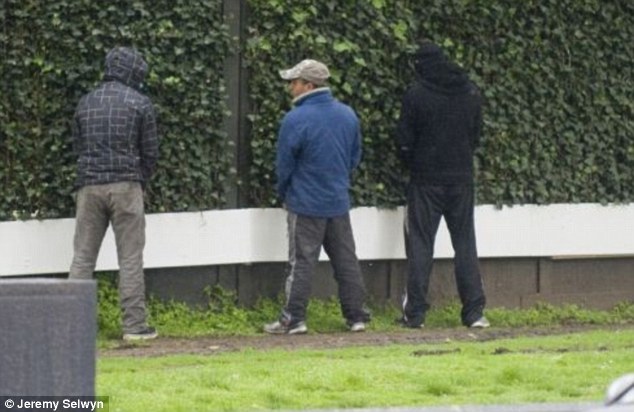 PERMASALAHAN
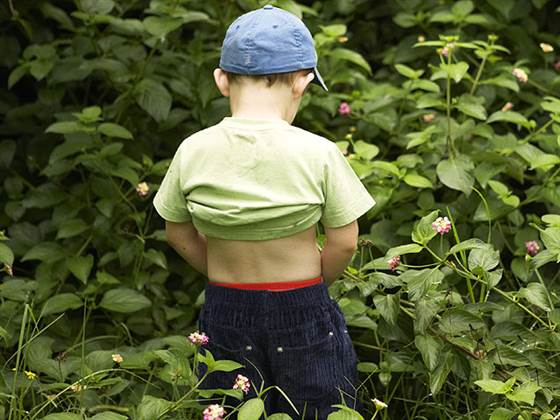 PERMASALAHAN
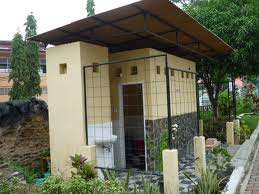 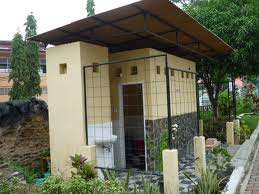 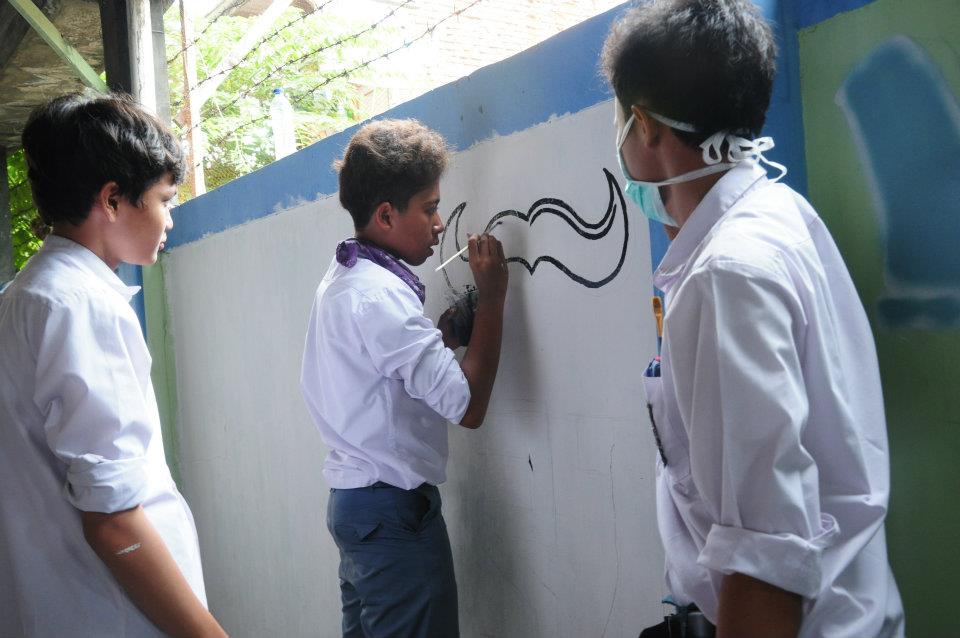 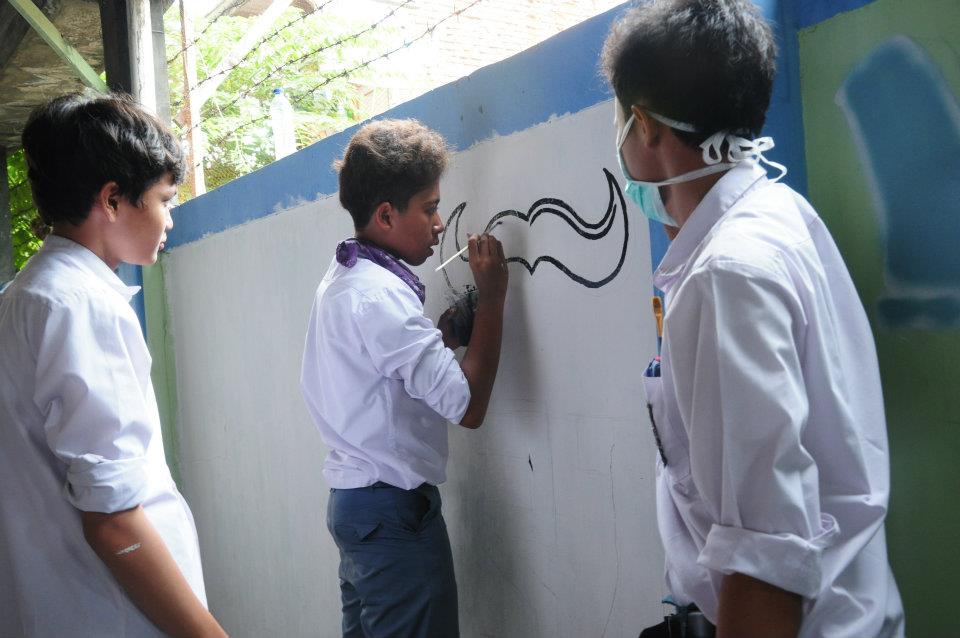 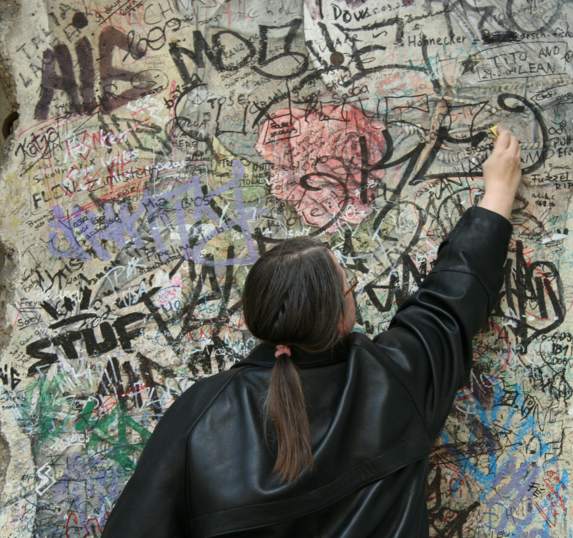 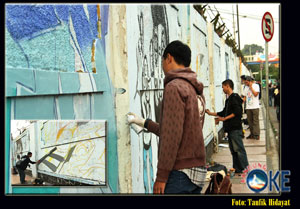 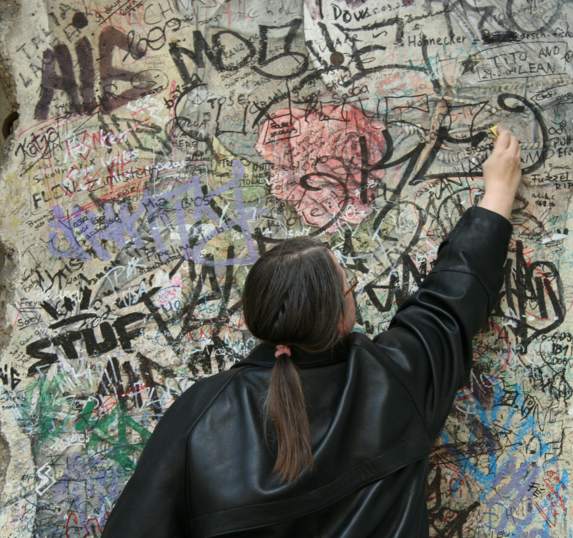 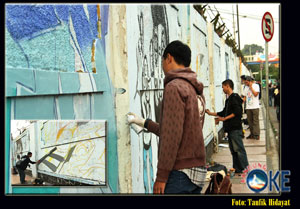 PERMASALAHAN
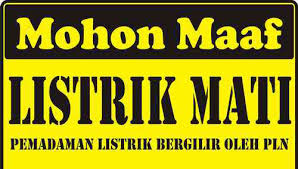 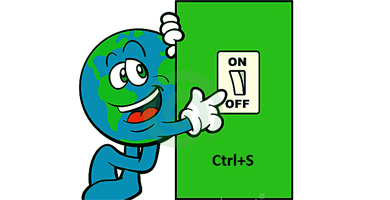 SOLUSI ARSITEK
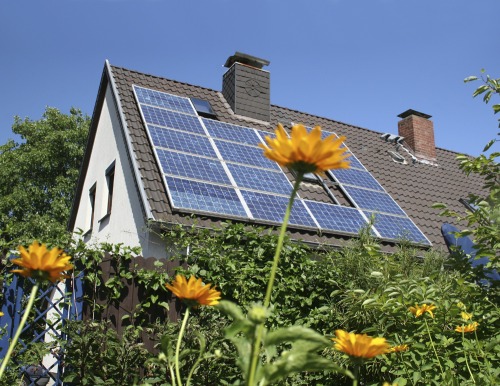 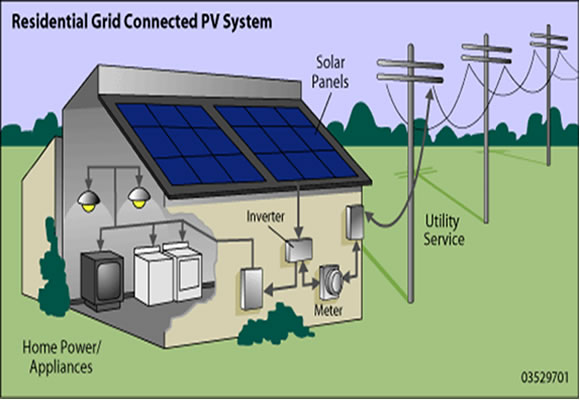 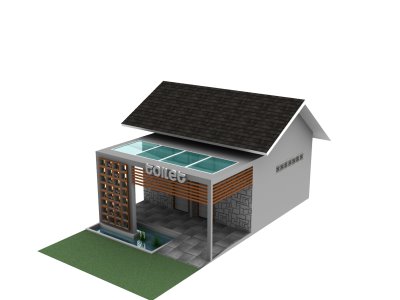 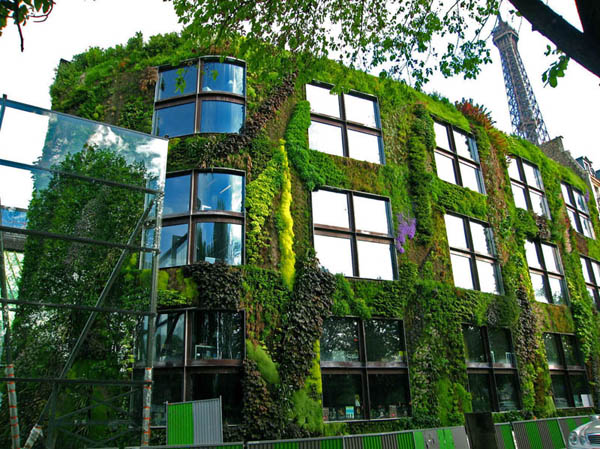 SOLUSI INTERIOR
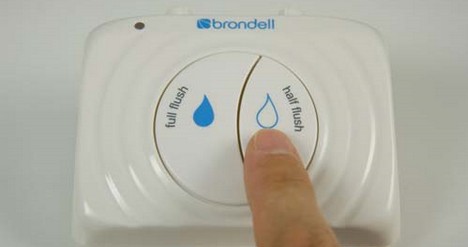 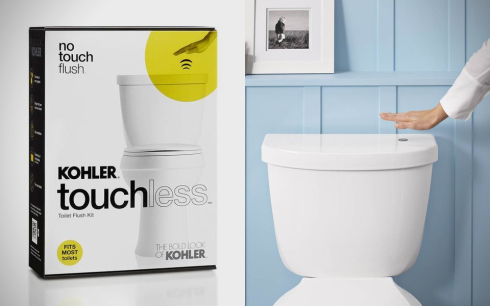 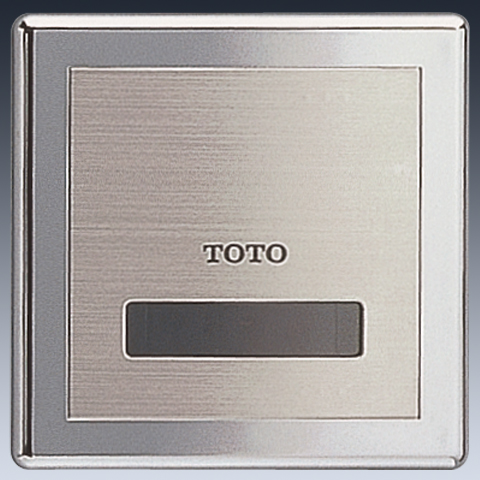 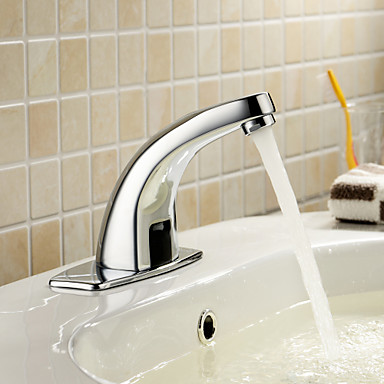 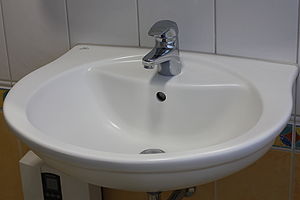 Kecerdasan manusia harus difokuskan untuk menciptakan teknologi ramah lingkungan, karena lingkungan kita sudah sangat menderita akibat teknologi kita yang merusak.